Arizona Rural Transportation Summit
October 19, 2017
Road Funding Campaigns in 2017
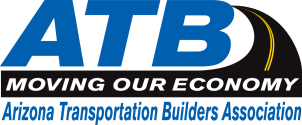 Who ATB is…
We are Road builders

Made of contractors, sub contractors, engineers, suppliers, and crafts people

Been in exitance since 1984 and was called the Tucson Utility Contractors Association (TUCA)
Current Funding
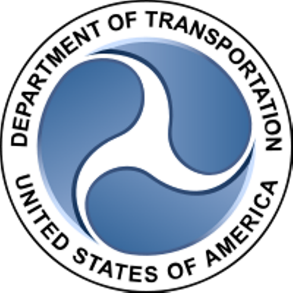 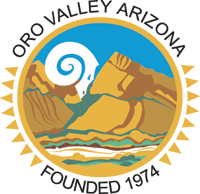 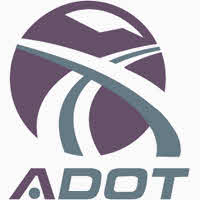 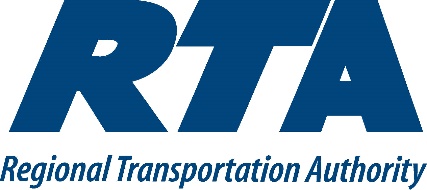 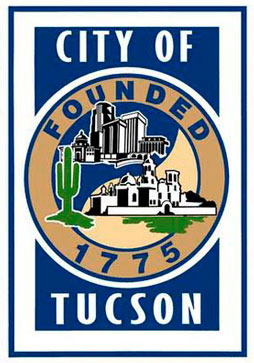 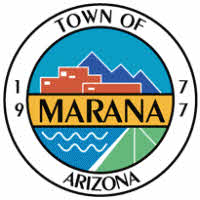 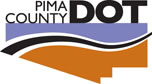 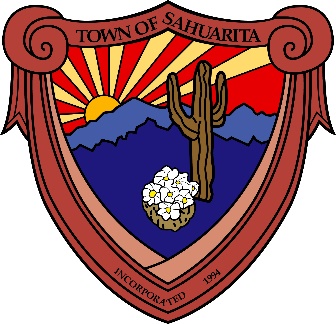 The Last 5-YRS & the Next 5 -YRS
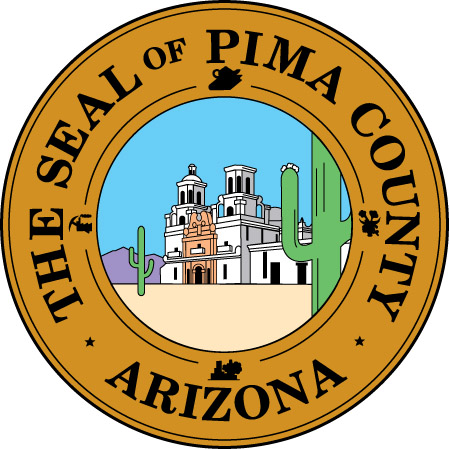 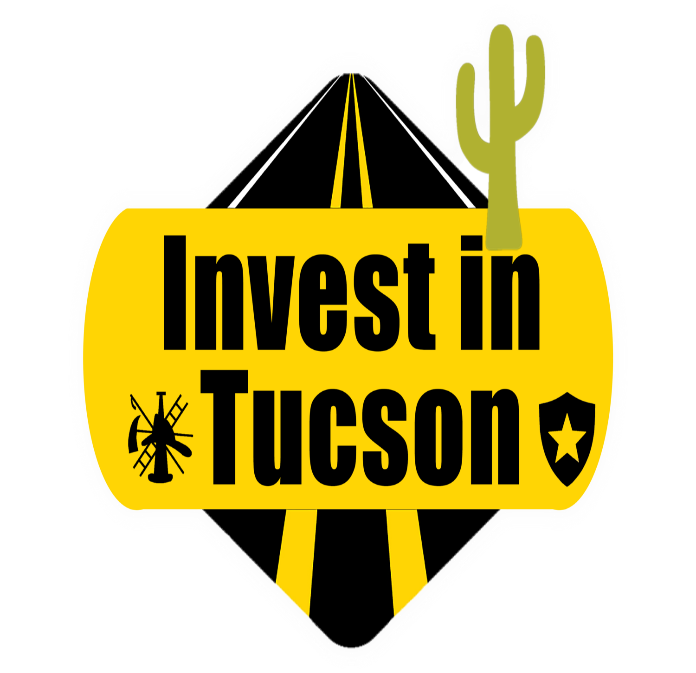 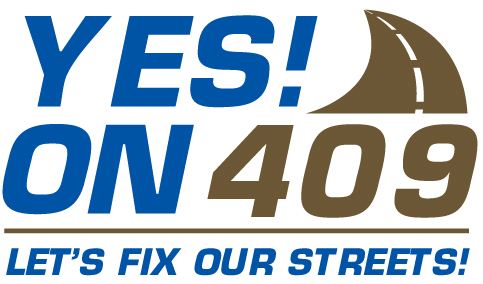 The Last 5-Years
Proposition 409 – Bond Package - 2012

Citywide election

$100 Million total-$20 million annually

Sunset at 5 years

Funding curb to curb – any additional cost occurred paid by the City of Tucson: improve road conditions

Oversite Commission to help oversee funding and planning

Certain roads were pre approved by the City for the voters

**City must pay down its debt service
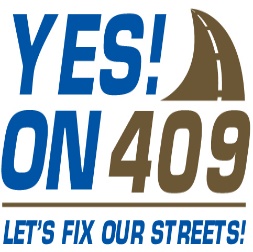 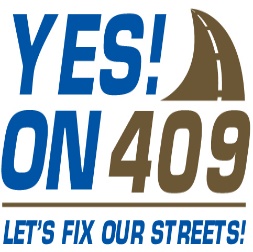 The Campaign
Small working group
PR Marketing Firm
Mayor’s Friend
ATB/Industry

Raised under $100K

Direct mail, some social media, radio, signs

Met weekly for months
The Results
City voters APPROVED the bond

YES – 72,483 or 50.33%

NO – 71,530 or 49.67%
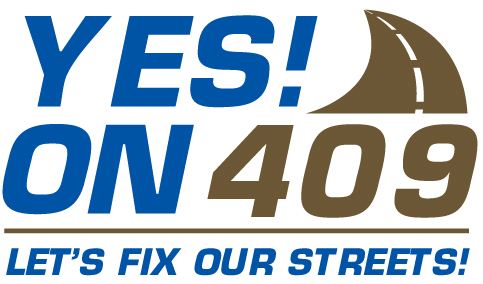 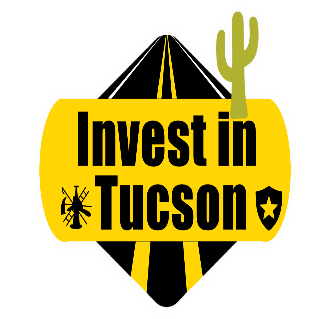 2017
Proposition 101 – ½ cent Sales Tax for Roads & Public Safety
Citywide election

Roads: $100 million total - $20 million annually

Sunset in 5-years

Funding would include ADA compliance

Oversite Commission to oversee funding and planning

Certain roads were pre approved by the City of Tucson
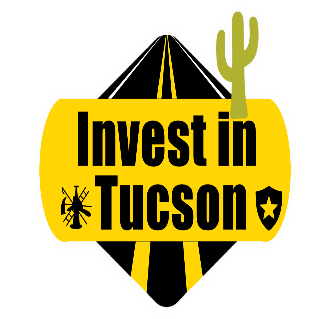 The Campaign
HUGE working group

PR Marketing Firm out of Phoenix

Police & Fire Foundations

ATB/road industry

Private sector friends close to the Mayor

Raided $700K

Direct mail, large presence on social media, radio & TV ads, signs, weekly walking door-to-door
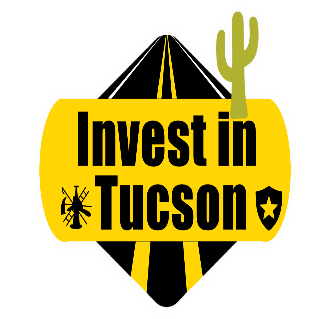 The Results
City voters APPROVED the bond

YES – 44,192 or 61.48%

NO – 27,694 or 38.52%
** May Special Election
Lesson's Learned/Challenges
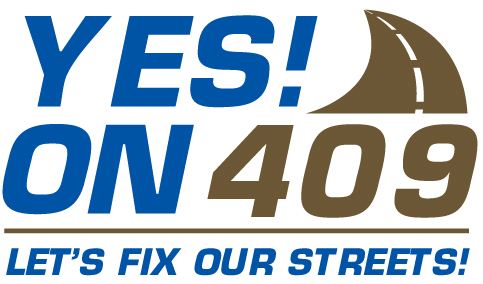 HUGE Obstacle – City voters trust
“Go big or go home” attitude
Start early with coalition-find what is important to the public for their support
Deliver the message clearly
Need more stakeholders – more SUPPORT
Find the right marketing firm
Oversite-todays world of sceptics
Layout the plan and stick with it-share reports to the community = TRANSPARENTCY
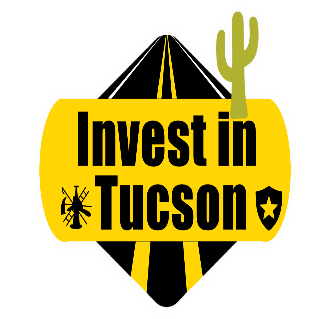 Pima County
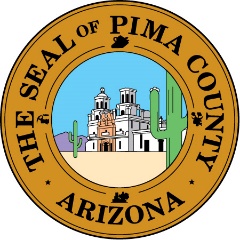 Property Tax Increase for Roads – Residential ONLY

Offset other costs to increase property tax

$19,526,525.00 Million total - ~$20 million annually

Money spent by district & property tax collected

Oversite Commission to oversee funding and planning

Each agency, Marana, Sahuarita, Oro Valley, City of Tucson submit for approval
The Results
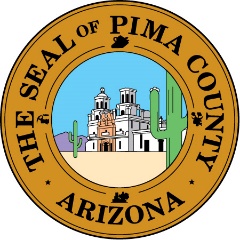 County Board of Supervisors APPROVED 3-2
Conclusion
$300 million for roads over 10-years

$200 million in the next 5-years

Proposition 101 finished on time and on budget

saved ~$15 million